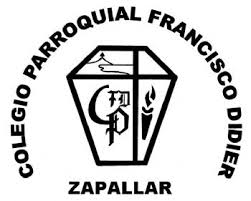 CUENTA PÚBLICAaño 2019- 2020
COLEGIO PARROQUIAL FRANCISCO DIDIER
Matrícula 2020
451 alumnos/as
Parvulario: 54
Básica: 207
Media: 189
Planta docente: 38 profesores y co - educadoras. 
Administrativos: 5
Directivos: 7
Cursos Educación Parvulario: 2
Cursos Básica: 6. (administración interna)
Cursos Media: 6. (administración interna)
ESCENARIO 2019
Iniciamos el año con el lugar N° 1 PSU colegios subvencionados de la Región de Valparaíso.
Lugar N° 15 nacional de colegios Subvencionados. 
Colegio inicia el año 2019 con una adecuada regularización administrativa y académica.  
Agencia de la calidad entrega la categoría del desempeño  Enseñanza Media nivel Alto y Enseñanza Básica Nivel Medio. 
Permanente reuniones de evaluación y seguimiento por asignatura, informes semestrales de % en cobertura curricular a cargo de coordinación académica.
Considerando la incertidumbre del movimiento social a partir del 18 de octubre, concluimos un año en los tiempos establecidos a comienzos del 2019.
SUBVENCIÓN2019
COLEGIO PARROQUIAL FRANCISCO DIDIER
Resultados al 31 de diciembre de 2019	

Ingresos Mineduc	            $650.819.854 

Gastos Remuneraciones	$ 431.226.907  
Gastos SEP-PIE-Gral.-Mtto.	 $269.139.379 

Sub Total Perdida/Ganancia  - $49.546.432 
Pérdida mensual	             - $4.128.869
CASOS ATENDIDOS POR CONVIVENCIA ESCOLAR 2019
64/ 111 CASOS DE RESOLUCIÓN DE CONFLICTO DE CONVIVENCIA  64/ 106 RESUELTOS
17/ 23 CASOS DE VIOLENCIA ESCOLAR                                                 17/ 23 RESUELTOS
2/ 3 CASOS DE CURSOS CON PROBLEMAS DE CONVIVENCIA         1/ 2 RESUELTOS 1/1 EN PROCESO
3/ 5 CASOS DE BULLIYNG                                                                       1/ 3 RESUELTOS 2/2 EN OBSERVACIÓN
RESULTADOSACADÉMICOS
Algunas de nuestras actividades 2019.
Campaña Solidaria
18 de Septiembre
Mejoras en patio Pre Básica
Limpieza da PLayas
Feria Cientifica
Aniversario del Colegio
Encuentro de Filosofía
Olimpiada de Ciencias
Charla magistral de  ciencias
Bolsas de reciclaje
Día del Profesor/a
Lanzamiento del libro con la escritora Elizabeth Subercaseaux
Muestra de fotografía.
Feria Artesanal
Feria cultural y gastronómica de Inglés
Ultimo día y despedida generación 2019
Otras acciones
Cambio de todas las luminarias de pasillos y salas por LED. 
Domo actualmente funcionando como sala taller. 
Eliminamos el uso de teléfonos celulares durante las clases, resultado: disminución a “cero” de casos de convivencia escolar, burlas y acoso por redes sociales.
Este año se entrega de manera gratuita a los alumnos de 4, 6 y II EM de libro Proyecto Clave del centro de medición “Mide UC” y Editorial SM  (Lenguaje, Matemáticas y Ciencias)  ($3.0046.000)
Durante este año se aplicara una prueba de progreso a los alumnos de 3, 5, 7 y I EM en conjunto con la asesoría en medición de los aprendizajes y estrategias de mejora. ($2.520.000).
En ingles en los cursos 4, 8, II EM se aplicara una evaluación de nivel basado en los exámenes internacionales según el marco común europeo, a cargo de la editorial B&B y de Oxford University Press. ($2.500.000)
Nuevo Manual de Convivencia Escolar 2020
Nuevo reglamento Interno en proceso de publicación.
•	Uso responsable de la tecnología
•	Atrasos
•	Retiros y salidas
•	Inasistencia
•	Presentación personal
•	Faltas
PROGRAMA DE SUSTENTABILIDAD2020
Este año nuestro colegio asume un gran compromiso con el medio ambiente.







Nuestra meta: Obtener el sello verde.
Para lograrlo queremos invitar a toda la comunidad escolar a formar parte de nuestra eco brigada.
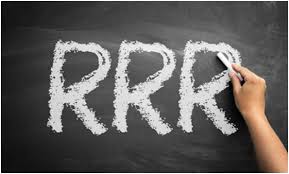 REGLAMENTO DE EVALUACIÓN, DECRETO 67
El proceso sobre la promoción de los estudiantes del 67/2018 se basa en el tránsito desde la repitencia automática a la repitencia entendida como medida excepcional. 
Esto no implica la eliminación de la repitencia, sino que se pretende que sea la última alternativa y que la toma de decisión respecto de la promoción o repitencia sea un proceso deliberativo de carácter pedagógico que considere diversas variables, de modo que dicha decisión se tome sobre la base de una mirada integral y contextual de los estudiantes. 
Se mantiene la aprobación de un año académico con una asignatura deficiente (3.9) y promedio general 4,5 y con dos asignaturas deficientes y promedio general de 5.0 de 1° básico a IV EM.
REGLAMENTO DE EVALUACIÓN, DECRETO 67
Los estudiantes no podrán ser eximidos de ninguna asignatura del Plan de Estudio. No obstante lo anterior, en el caso que un estudiante lo requiera el establecimiento implementará la diversificación pertinente en las actividades de aprendizaje y/o procesos de evaluación de las asignaturas. 
Así mismo , es que a partir de este año, se eliminan los exámenes de fin de año. 
Cada asignatura según la cantidad de horas semanales destinará una ponderación para cada evaluación así sea formativa o sumativa. 
Este porcentaje quedara declarado en el nuevo reglamento de evaluación y promoción y será publicado la ultima semana de marzo del 2020.
REGLAMENTO DE EVALUACIÓN, DECRETO 67
Evaluación Formativa 
El propósito primordial es diagnosticar y monitorear el proceso de aprendizaje de los estudiantes, es decir cuando la evidencia de su desempeño se obtiene, interpreta y usa por docentes y estudiantes para tomar decisiones acerca de los siguientes pasos para avanzar en el proceso de enseñanza-aprendizaje. 
En ese sentido, permite identificar el lugar en el que se encuentra el estudiante en su trayectoria hacia el logro de los aprendizajes y las necesidades que serían importantes de abordar en este proceso.
Metas 2020- 21
Mantener los resultados de la categoría del desempeño en enseñanza Media.
Mejora en la categoría del desempeño en enseñanza básica de medio a Alto. 
Asegurar en cada asignatura una efectiva planificación y evaluación diversificada con aplicación de decreto 67.
Mantener los resultados de satisfacción interna. (clima laboral y convivencia escolar) 
Consolidad el proyecto a 4 años con SM y B&B.
NUESTRO SUEÑO
POR ULTIMO
Consolidad el apoyo “voluntario” real de los apoderados para el equilibrio económico.